Resiliencia y desarrollo en comunidades de madereros de la cordillera del Sarao, sur de Chile, ante siniestros de tipo normativo-institucional y socio-ambientalChileRicardo Alvarez AbelFundación SuperaciónPobreza
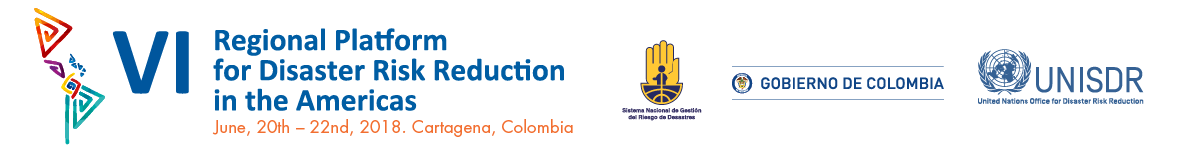 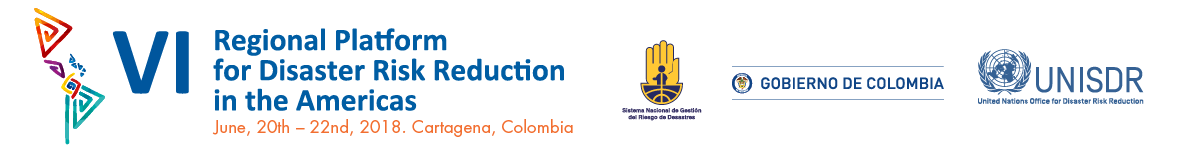 Proyecto CBDRM
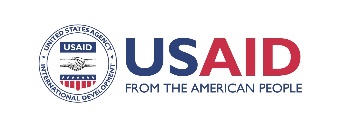 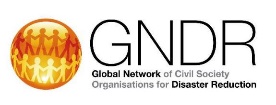 Localización
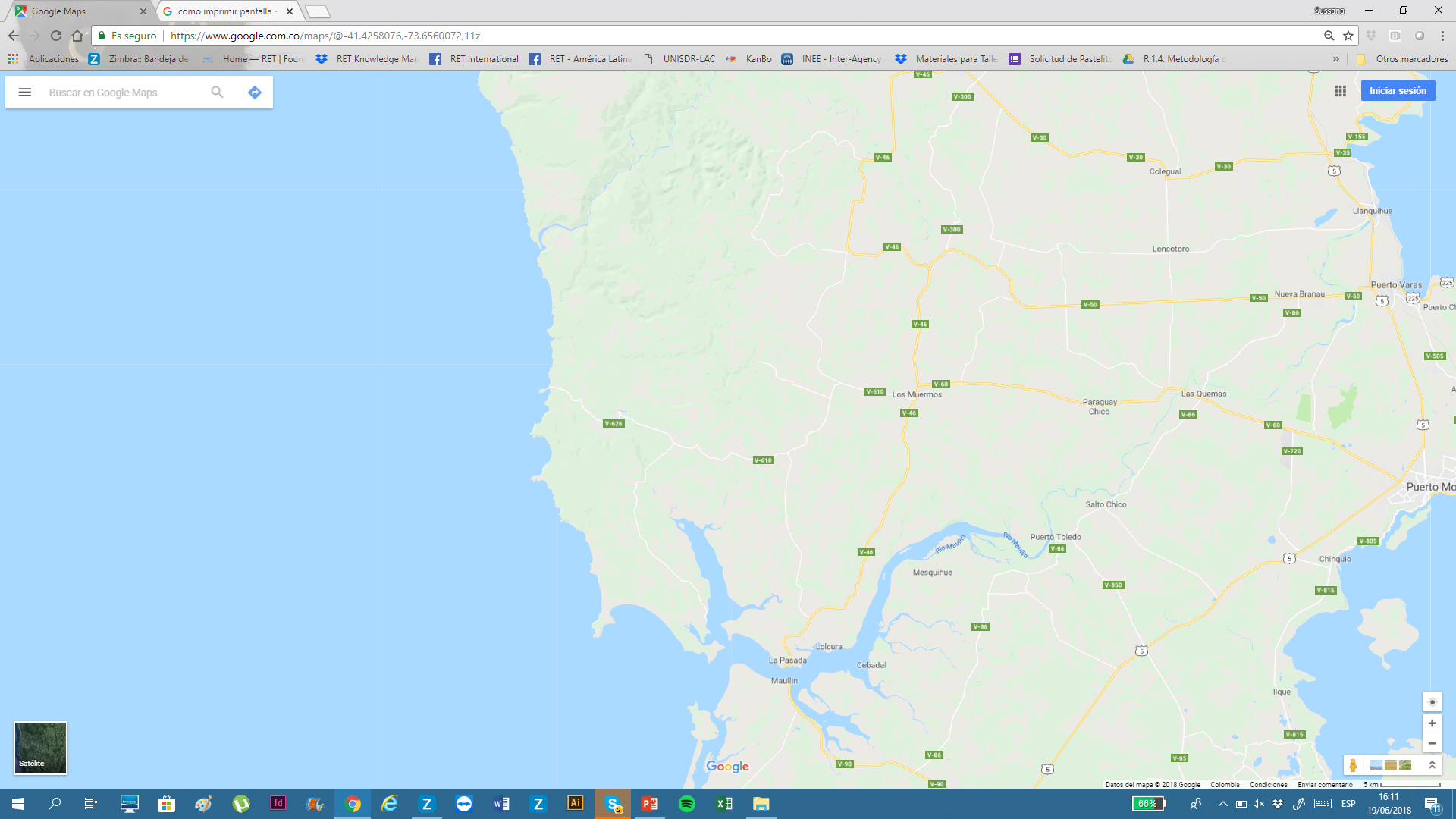 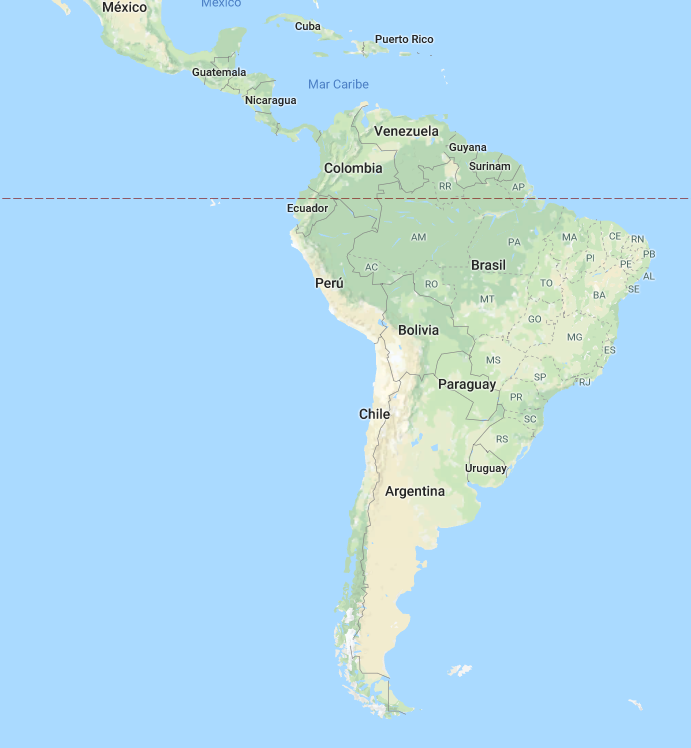 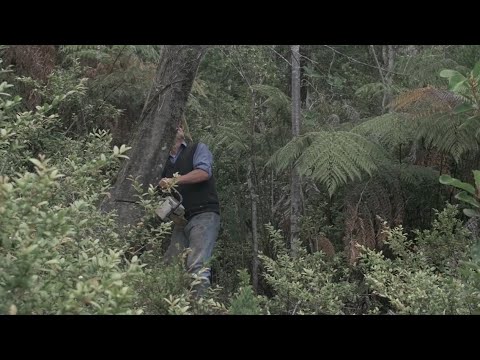 Cordillera del Sarao, sur de Chile
PROBLEMAS
La Ley Forestal, orientada a favorecer a la industria de especies exóticas, se implementó sin previo aviso a las miles de familias que dependían del bosque nativo para vivir. Esta normativa inmovilizó a estas comunidades, declarando su trabajo como ilegal, y las dejó en una situación de extrema vulnerabilidad e inestabilidad.
FACTOR DE ÉXITO
Los pasivos que entrababan a estas familias y comunidades para organizarse (como la desconfianza, inseguridad o desgana para trabajar juntos) fueron dejados de lado.
Tras ello activaron una gran red de apoyo (ongs, municipalidad, etc.) para visibilizarse
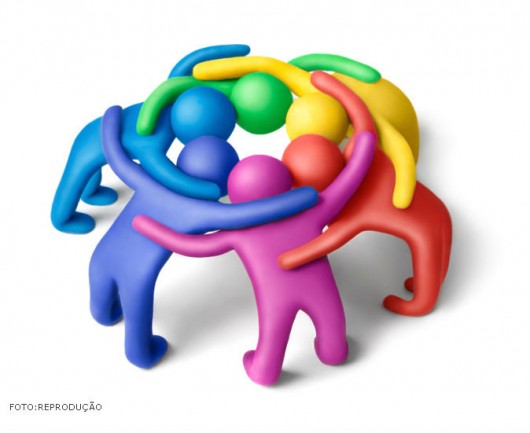 ¿Qué rol jugaron las organizaciones de la sociedad civil?
Ayudaron a que las comunidades comprendiesen la estructura de oportunidades público privada y su compejidad y la aprovechasen, atrayéndola hacia su lugar de trabajo y vida
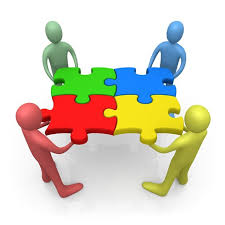 RESULTADOS / CAPACIDADES GANADAS
Los madereros del Sarao hoy en día tienen sus propios planes de manejo y canales de comercialización propios. Además secan la madera para estar acordes con la idea de sustentabilidad ambiental y poseen un vivero nativo para reforestar lo que extraen. Finalmente, poseen una cooperativa forestal y una unión comunal de madereros. 

Gracias a ello sus proyectos de vida volvieron a posicionarse en esta cordillera.
FORTALECIMIENTO DE LOS 
MEDIOS DE VIDA
Movidos por la inundaciónRepublica DominicanaDennys García
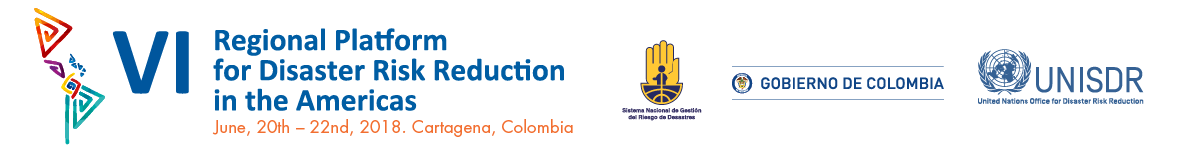 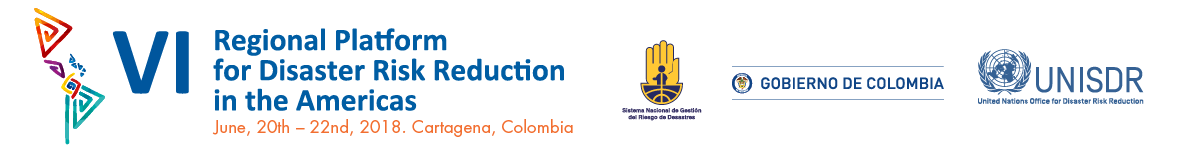 Proyecto CBDRM
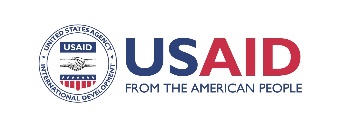 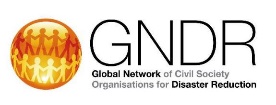 Localización
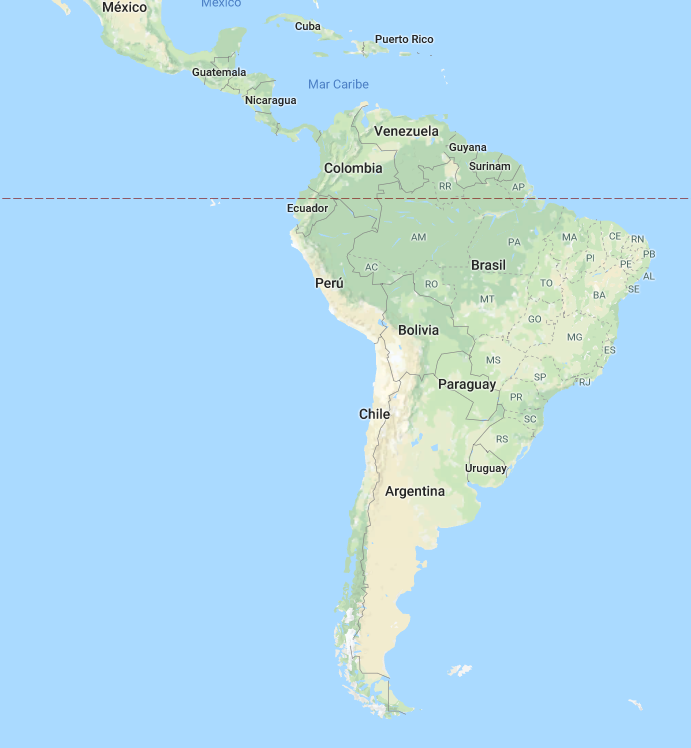 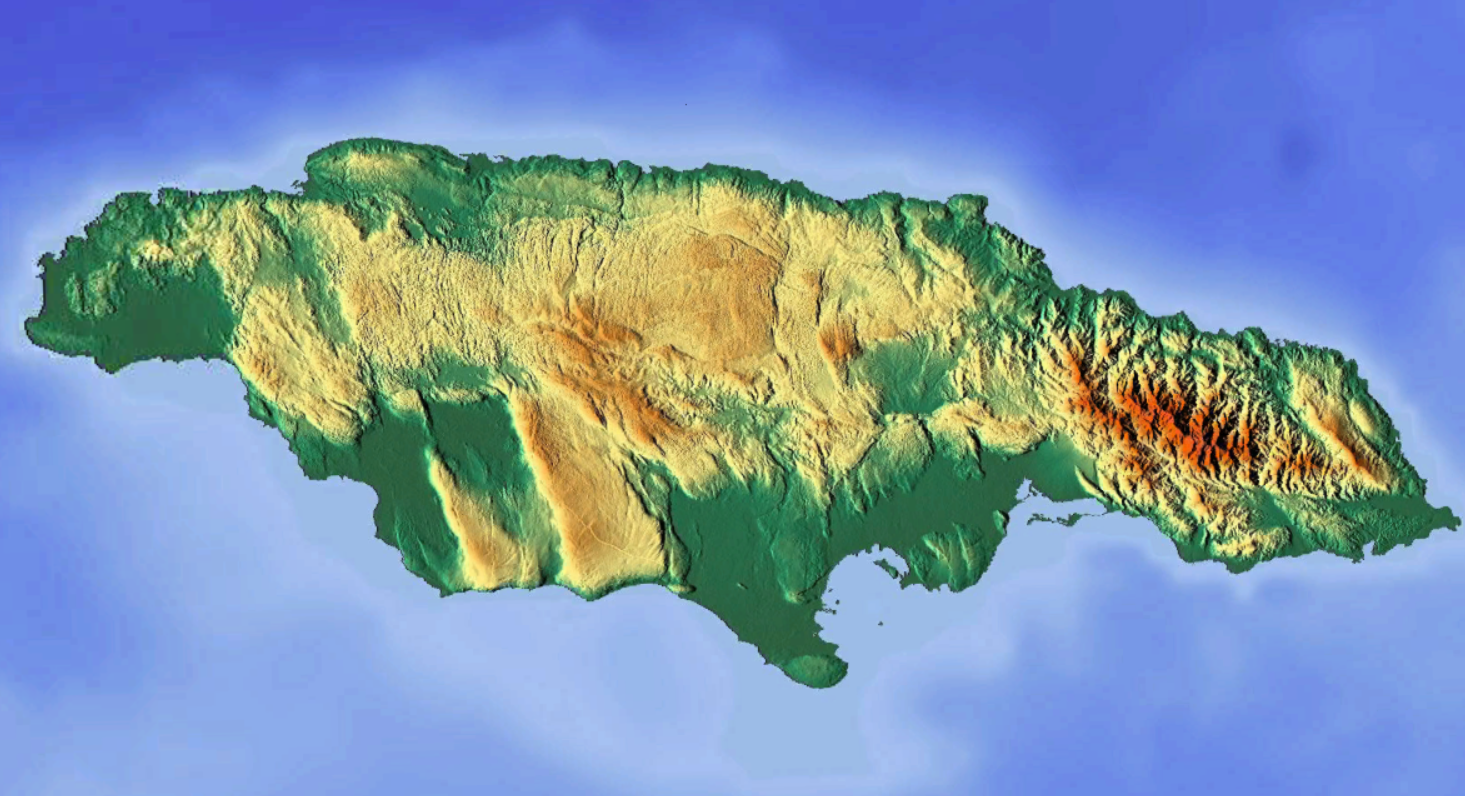 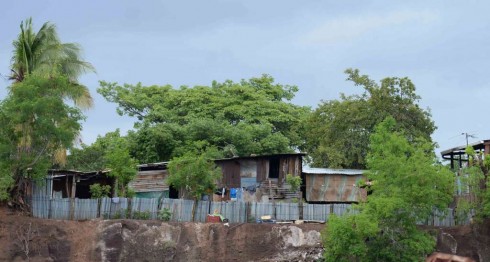 PROBLEMAS
Las familias de más escasos recursos sólo disponen de suelos muy vulnerables a inundaciones para construir sus viviendas
FACTOR DE ÉXITO
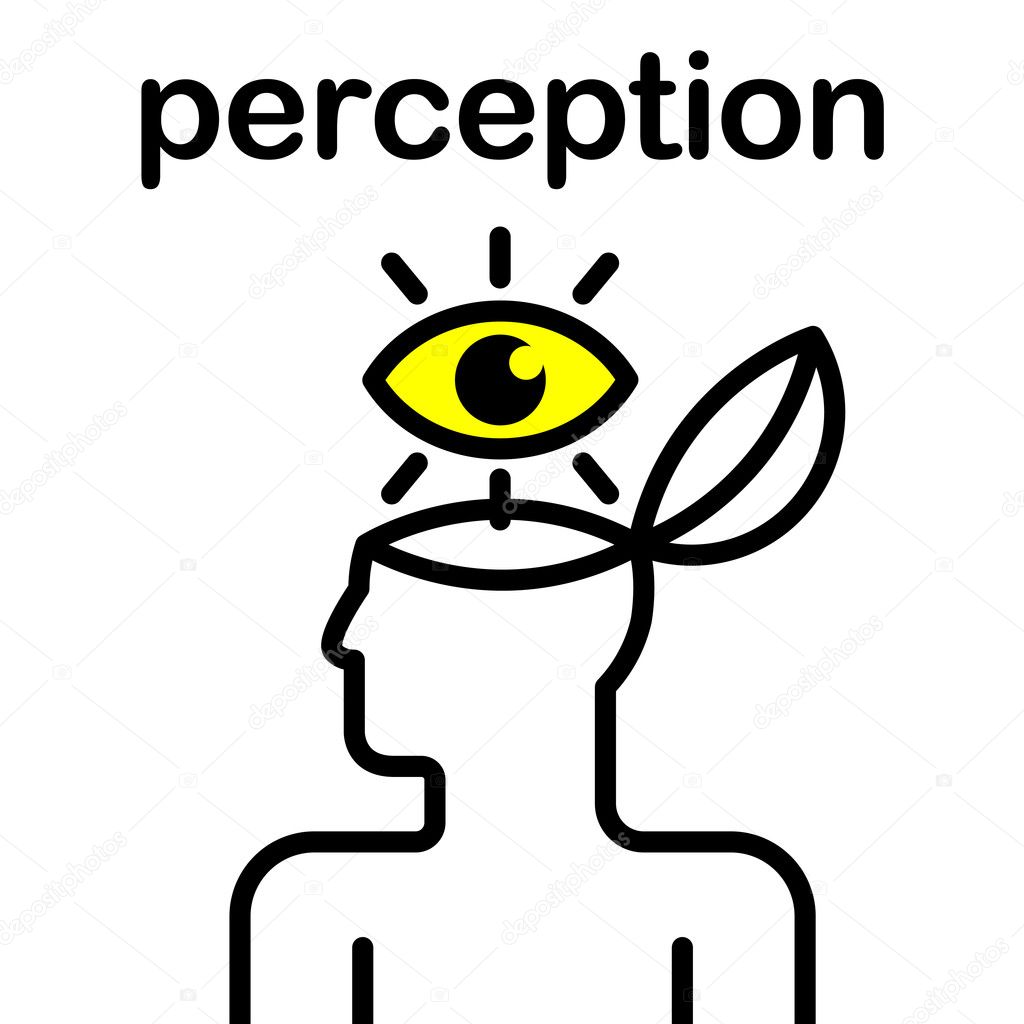 Cambio de la percepción del riesgo de las comunidades afectadas por inundaciones, a partir de decisiones reflexivas del  por qué sus vidas están en riesgo, más allá de lo material. La gente se está convenciendo en base a sus propias experiencias (heridos y fallecidos).
¿Qué rol jugaron las organizaciones de la sociedad civil?
Apoyo a la comunidad a través del ejercicio colectivo, lo que estimula a su vez que la comunidad valore el hecho de organizarse.
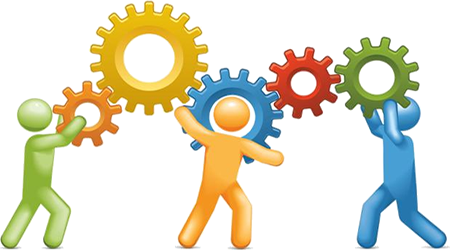 RESULTADOS/ CAPACIDADES GANADAS
Después de los accidentes existe confianza en los organismos de apoyo y están tomando decisiones que implican construir sus viviendas en sitios más seguros para sus vidas.
ACCIONES DE PREPARACIÓN MÁS AFECTIVAS